Вимоги до кабінету інформатики,  нормативні документи щодо його облаштування.Санітарно-гігієнічні вимоги до проведення уроків інформатики в початковій школі.Організація фізкультхвилинок  та релаксації як обов’язкових структурних елементів уроку інформатики.Правила поведінки дітей в комп'ютерному класі. Методика організації  відповідних уроків.
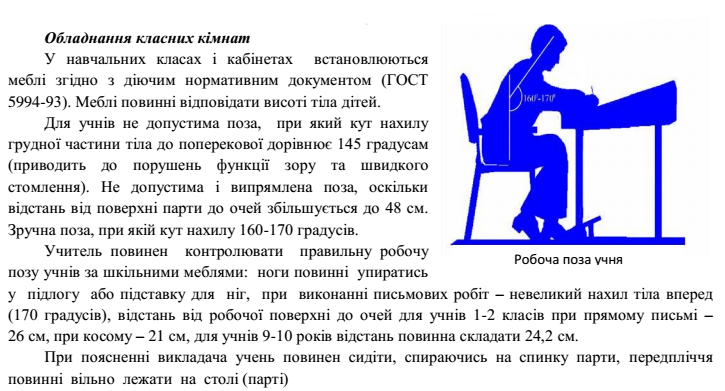 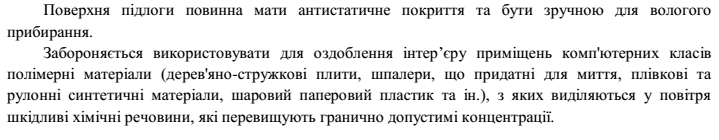 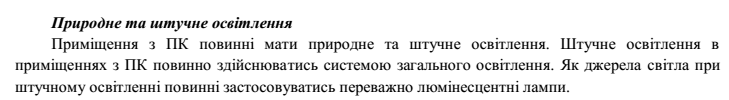 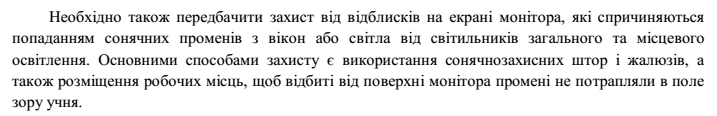 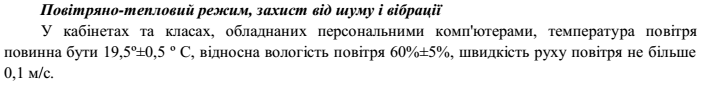 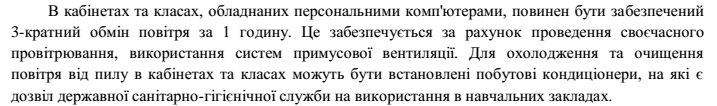 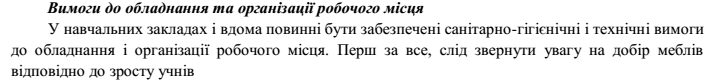 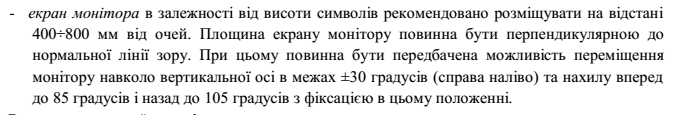 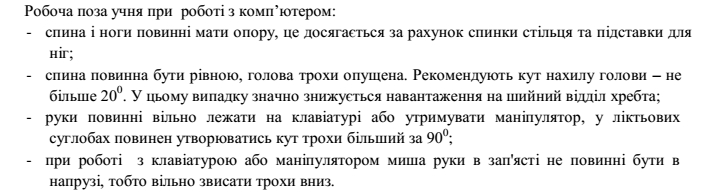 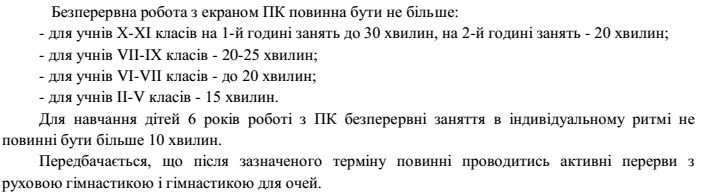 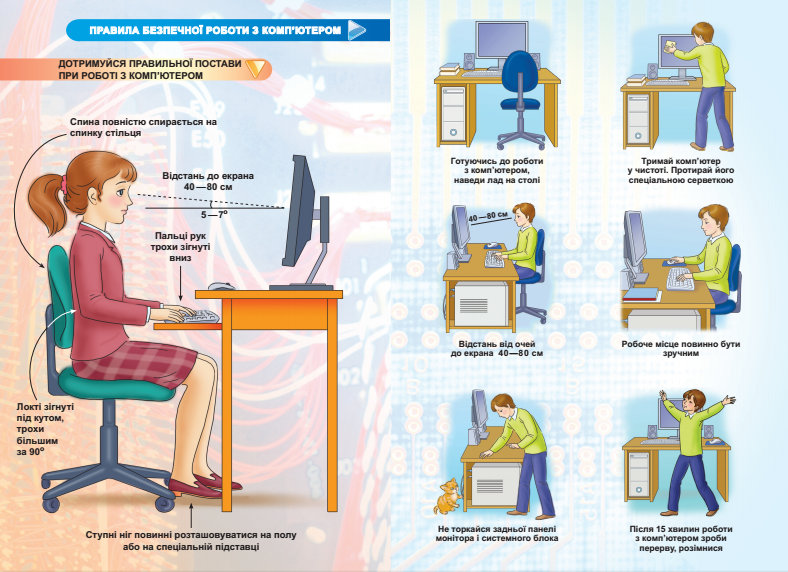 Правильна постава
Забавлялись зайченята, (встають, руки піднімають вгору)
Виглядаючи маму і тата. (руки на поясі, повертаються праворуч-ліворуч)
Ось так лапку до лапки. (плескають в долоні)
Ось так шапку до шапки. (руки піднімають до голови)
Ось так — вусом потрусили.(хитають головою)
Так — так — так! (стрибають на місці).
Петрик йшов, йшов, йшов (крокують на місці)
І суницю знайшов. (нахиляються вперед)
З’їв і далі пішов. (імітація рухів, які виконує хлопчик)
Петрик йшов, йшов, йшов 
І горішок знайшов. 
Підняв і далі пішов. 
Петрик йшов, йшов, йшов
І грибочок знайшов.           
Поклав у кошик                  
і додому пішов. (сідають за парти)